CBT Webinar: Week 3
The Cognitive Model of Depression/
BiPolar Disorder
[Speaker Notes: Brainstorm “what kinds of things are we looking for in terms of childhood data?]
Cognitive Model of Depression
Negative Cognitive Triad

Self
Others
World/Future
[Speaker Notes: If intro course we would spend more time on these – negative views in these 3 areas

Basic

Develop Rapport
Socialize to Cognitive Model
Elicit specific thoughts
Examine evidence, etc]
Schemas Associated w/ Depression
Failure
Defective
Worthless
Helpless
Hopeless
Undeserving
Depression – Clinical Manifestations
Depressed Mood 
Appetite/Sleep Disturbance
Cognitive Deficits
Anhedonia
Hopeless/Helpless
Suicidal Ideation
[Speaker Notes: Increased/Decreased

Concentration/memory, etc..

Loss of interest/drive]
Depression – Primary Distortions
Selective Abstraction/Discounting the positive/Mental Filter
[Speaker Notes: Selective abstraction
Mental filter]
Behavioral Strategies
Behavioral Activation
Activity Monitoring
Activity Scheduling
Self-Care
Mastery/Pleasure/Meaning
Relational Exercises
sleep hygiene
CBTi
[Speaker Notes: Context vs internal factors

CBTi

 - Sleep Restriction - go to sale
 ep late (midnight) for a proof 4 weeks - gradually go to sleep earlier as you get better sleep - training your body to be tired when it goes to sleep
 - stimulus control - examining behaviors around sleep influencing 
 - Sleep hygiene

Researchers have found that if you don’t go to bed until you are sleepy, you will go to bed quicker and sleep better quality

Bath b4 bed – an increase in body temperature makes some people get sleepy – get out of bed 20 min after trying and do a boring activitg, no naps, bedtime routine,  monitor caffeine, sugar, etc

life values inventory.org - univ of virg

On a positive day when things are good, write about progress, affirmations, letter to self about recovery, etc.. – so will have it to pull out on day not so good – something very powerful about having something in your own writing

Schedule activities

Previuosly enjoyed/list of things might enjoy
 Active – intent to release endorphins – exercise
 Mastery (if conditional assumptions related to performance)
Interventions related to meaning/spirituality (return to church attendance, volunteer work, spiritual reading, etc)

Monitor Self-Talk - Depressed pts say things to themselves wouldn’t dream of saying to others – GOOd Q: Would I say this to someone else? If not, cant say it to me

Distortions usually involve selective abstraction, other variants of D/C positive]
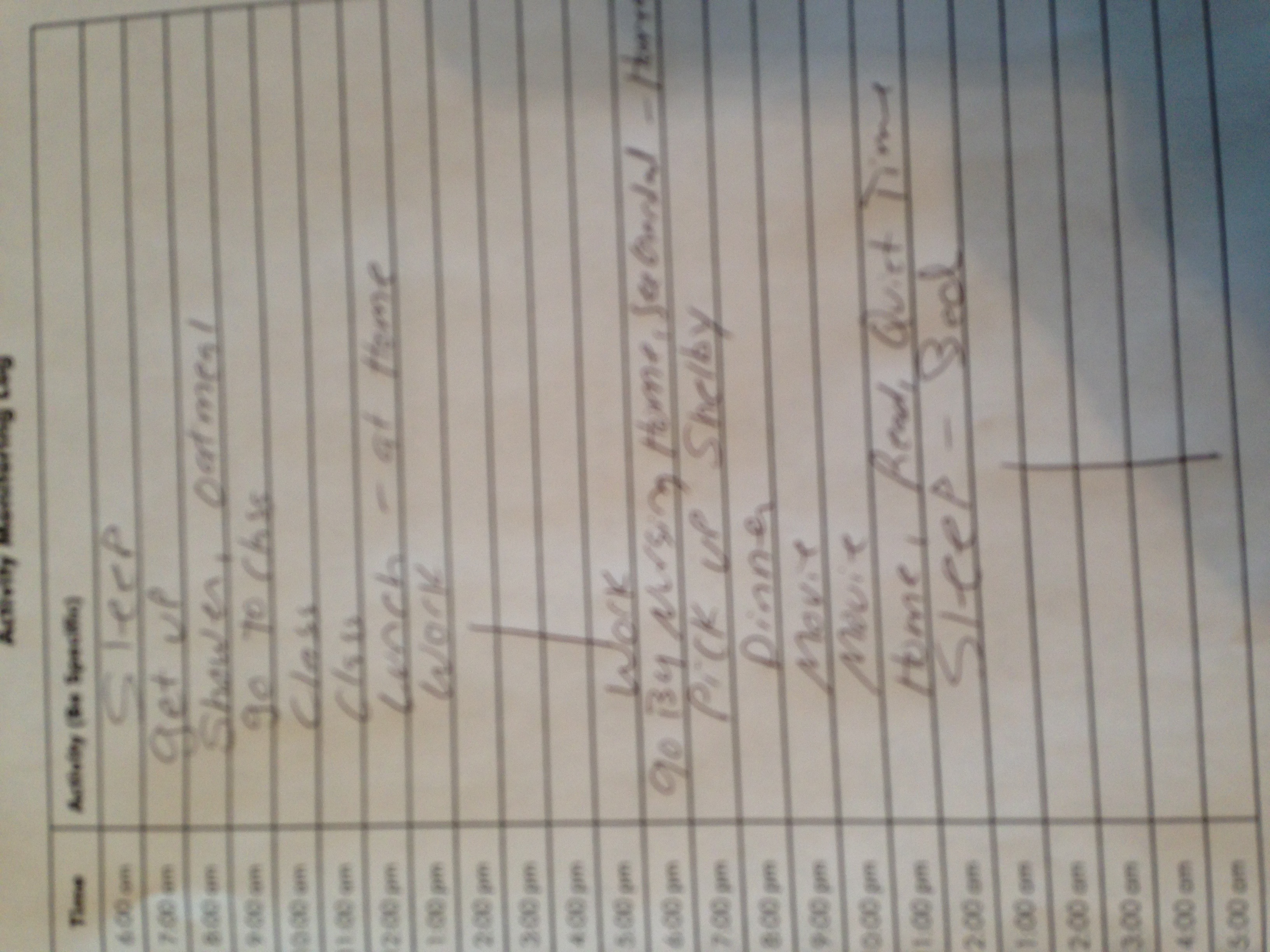 Activity Logs
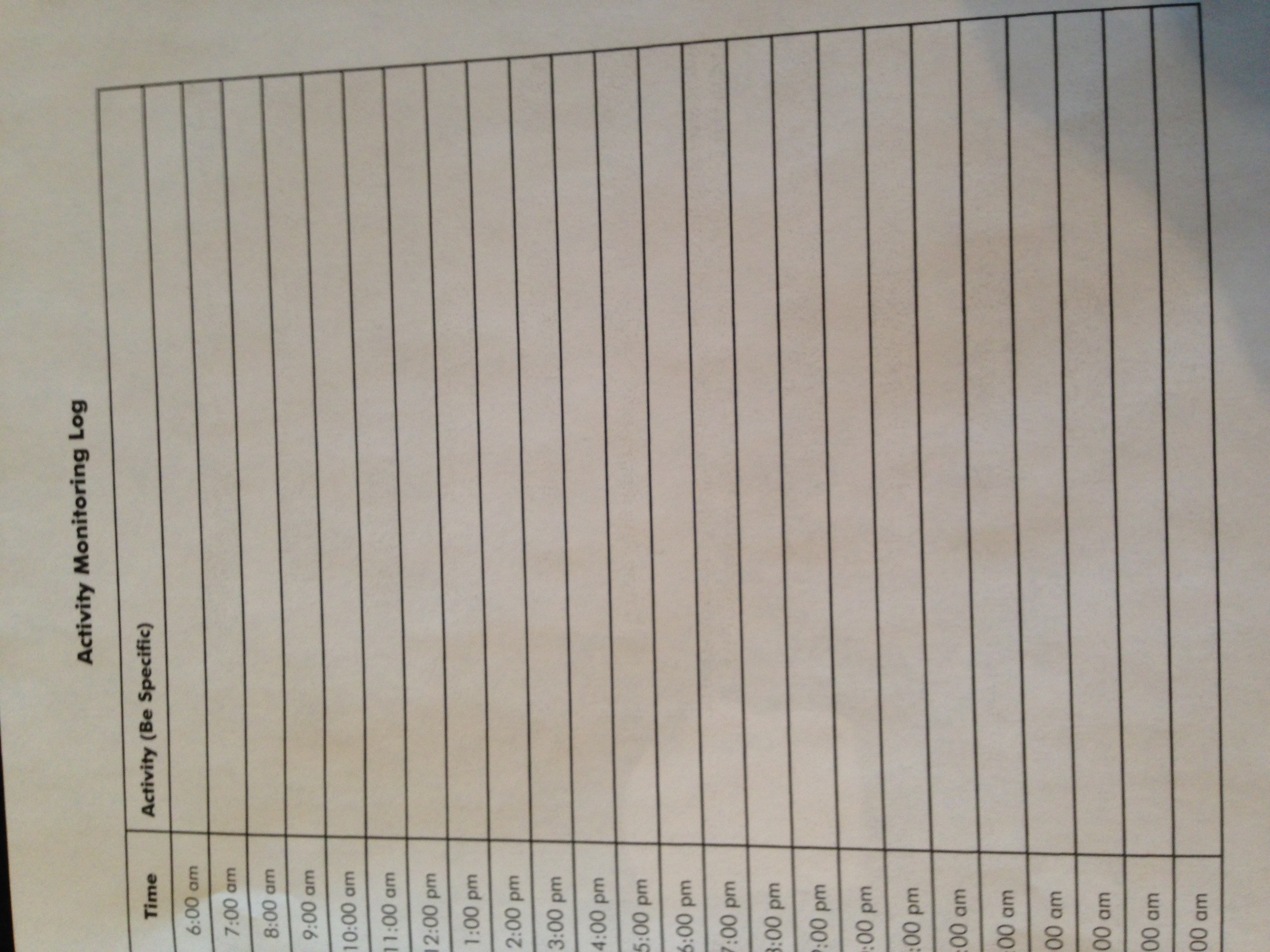 Self-Care
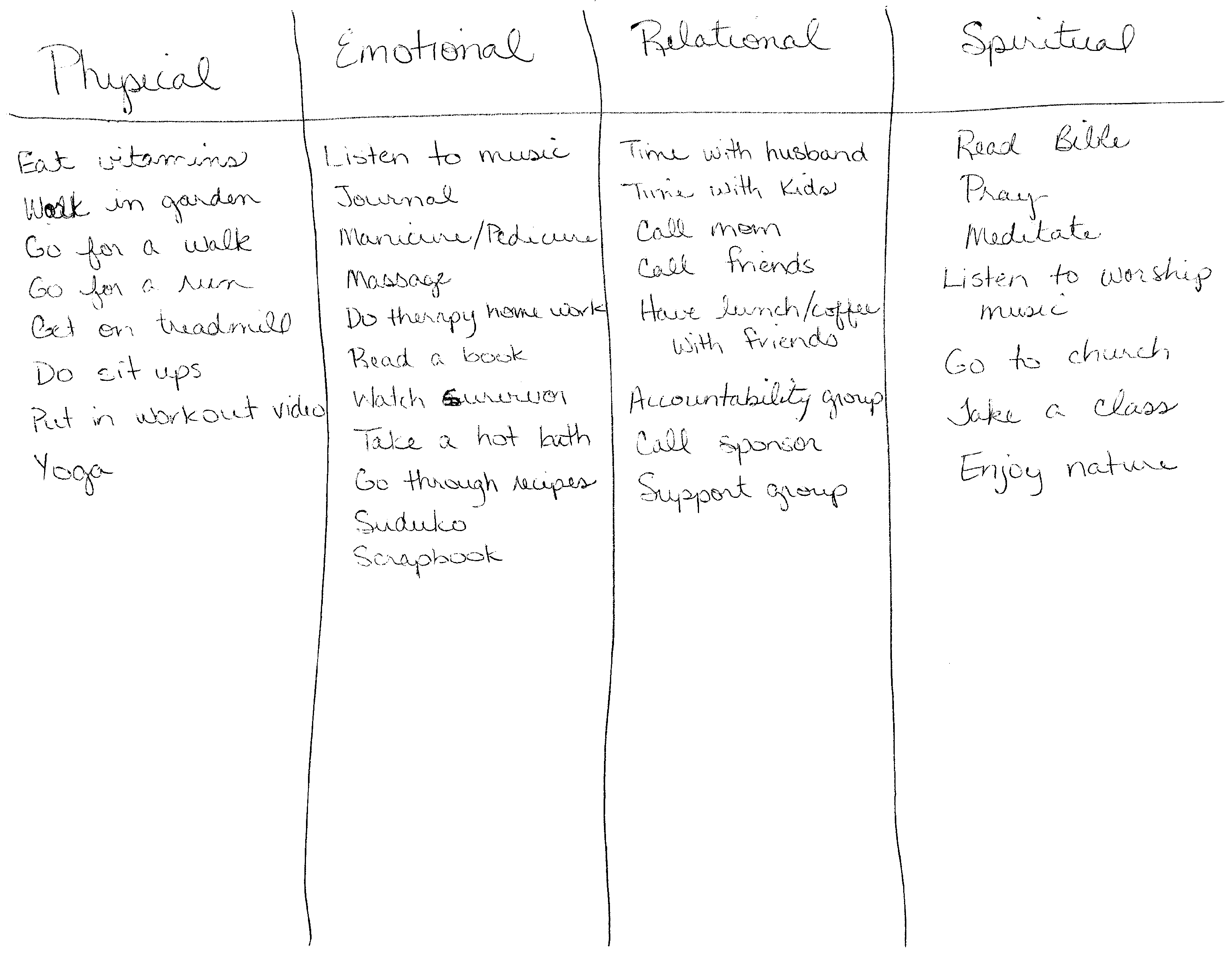 Depression – Examining My Values
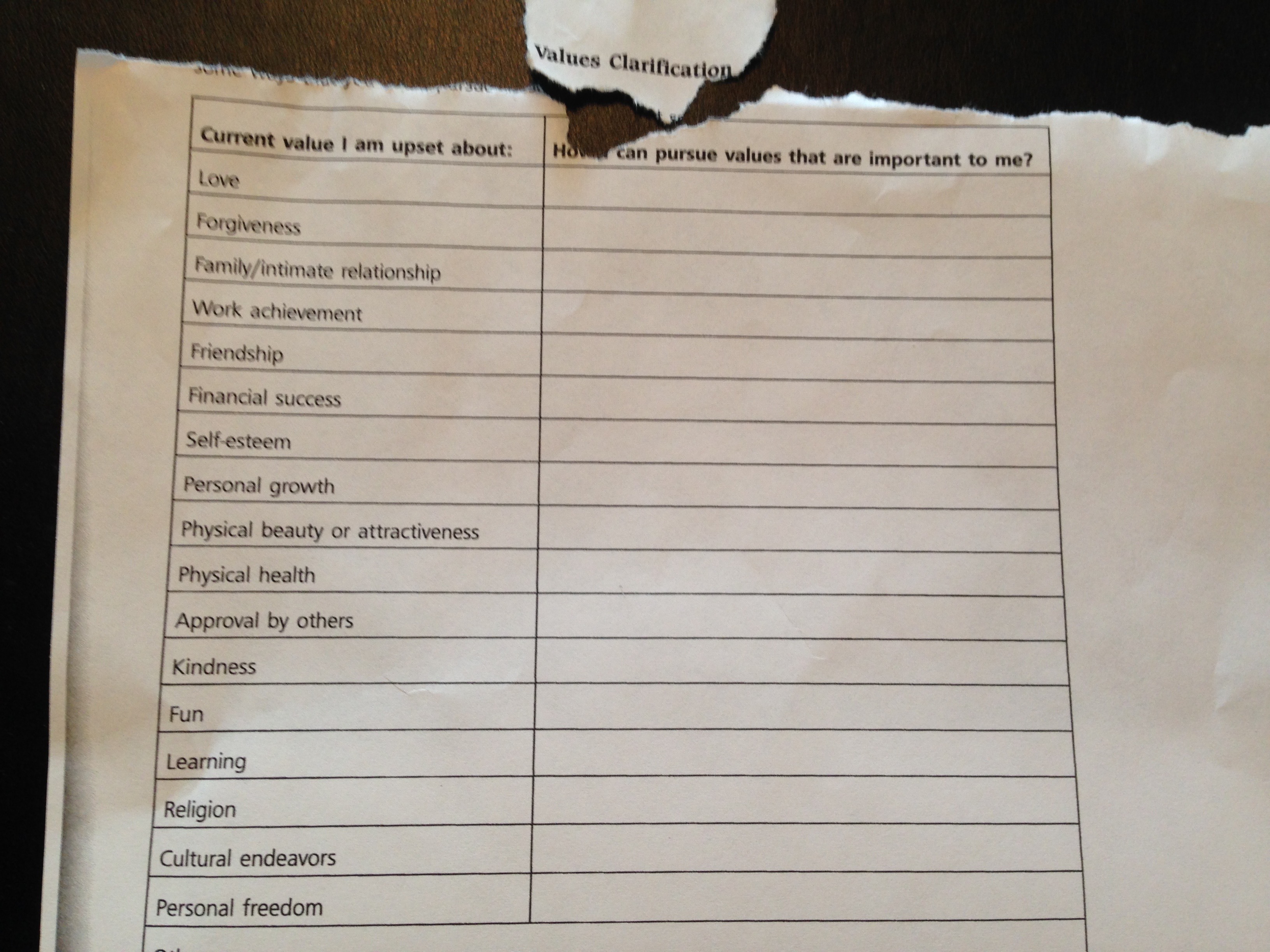 [Speaker Notes: Selective abstraction
Mental filter]
Life Values Inventory
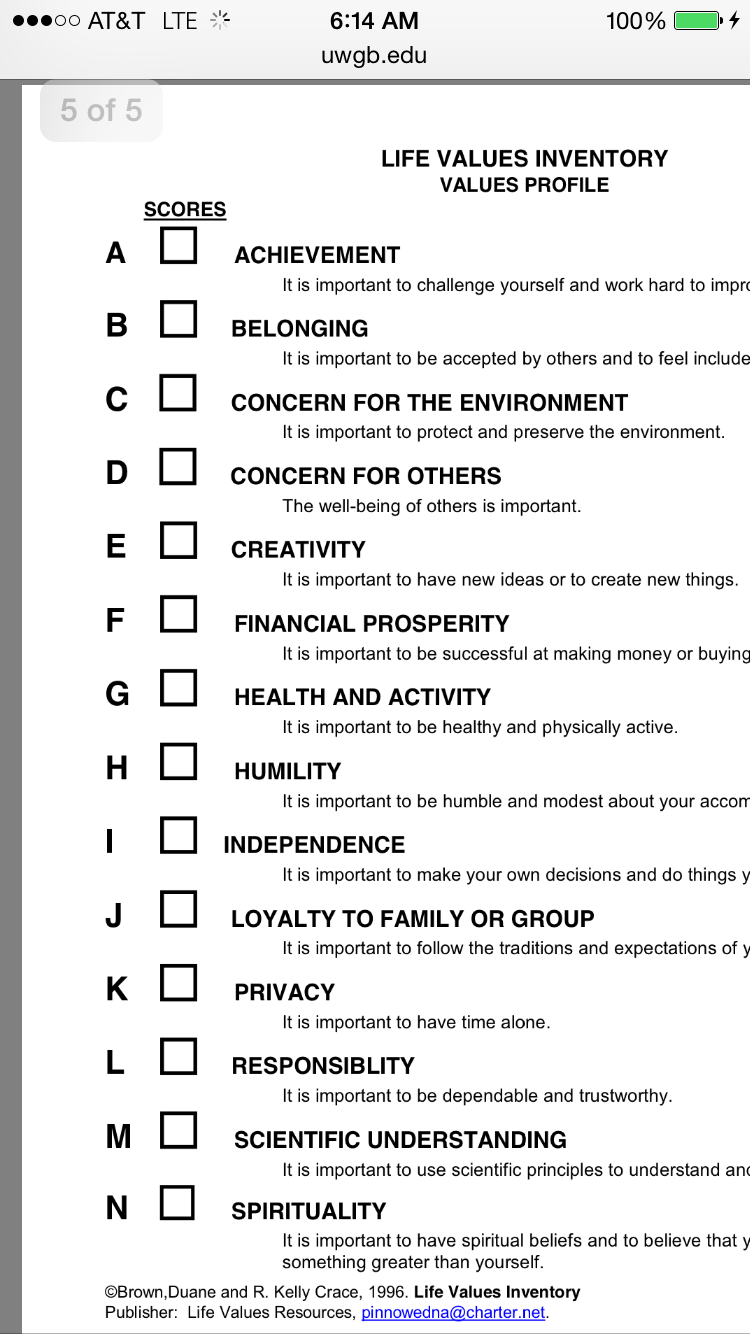 Depressed Mood 
Appetite/Sleep Disturbance
Cognitive Deficits
Anhedonia
Hopeless/Helpless
Suicidal Ideation
[Speaker Notes: Increased/Decreased

Concentration/memory, etc..

Loss of interest/drive]
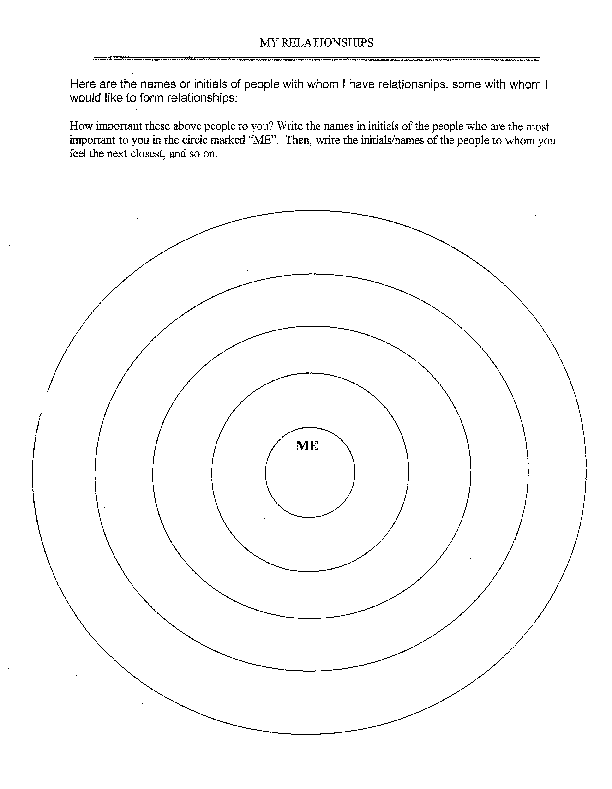 CBTi – CBT for Insomnia
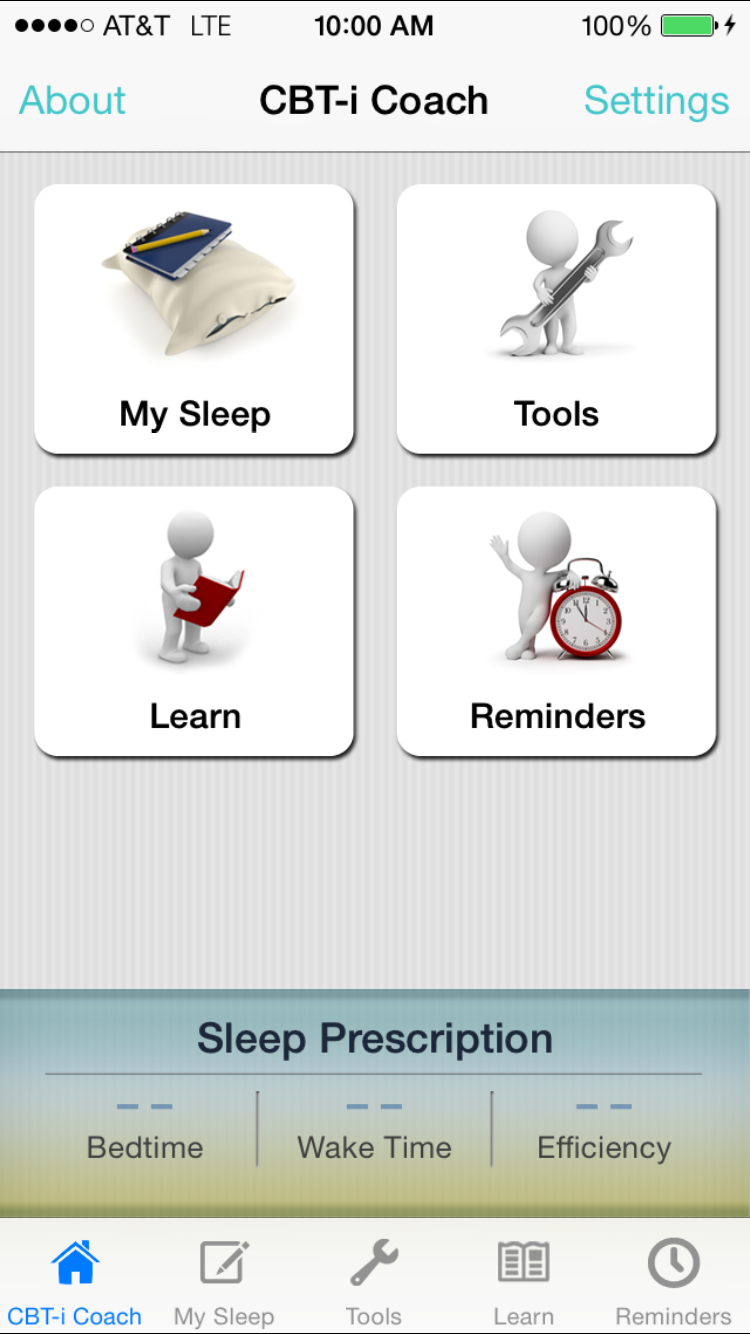 [Speaker Notes: D/C Positive
Selective Abstraction

Hopeless/Helpless

List of Positives
Things Doing Right]
Depression – Cognitive  Strategies
Rainy Day Coping Narrative
Gratitude
Identify and Label Distortions
Rational Responses to Automatic Thoughts
Evaluate and Test Negative Assumptions
[Speaker Notes: D/C Positive
Selective Abstraction

Hopeless/Helpless

List of Positives
Things Doing Right]
Depression – Tx StrategiesRainy Day Narrative
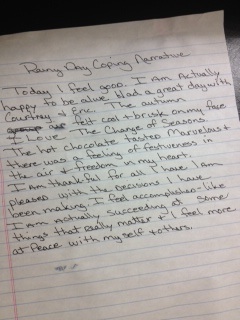 Depression – Gratitude List
Family
Friends
Housing
Senses
Health
Teachers
Happiness
[Speaker Notes: Selective abstraction
Mental filter]
Depression – Gratitude List
God/Higher Power
Nature
Sun & Moon
Internet
Smart Phones
Pets
Movies
[Speaker Notes: Selective abstraction
Mental filter]
Depression – Gratitude List
Job/Volunteer work
Shoes
Your bed
Husband/Wife
Laughter
Kind strangers
Living in US
[Speaker Notes: Selective abstraction
Mental filter]
Belief Modification Protocol
Identify Maladaptive Belief
Identify Alternate Adaptive Belief
Rate Believability
Interventions
Rate Believability at Regular Intervals
[Speaker Notes: If intro course we would spend more time on these – negative views in these 3 areas

Basic

Develop Rapport
Socialize to Cognitive Model
Elicit specific thoughts
Examine evidence, etc]
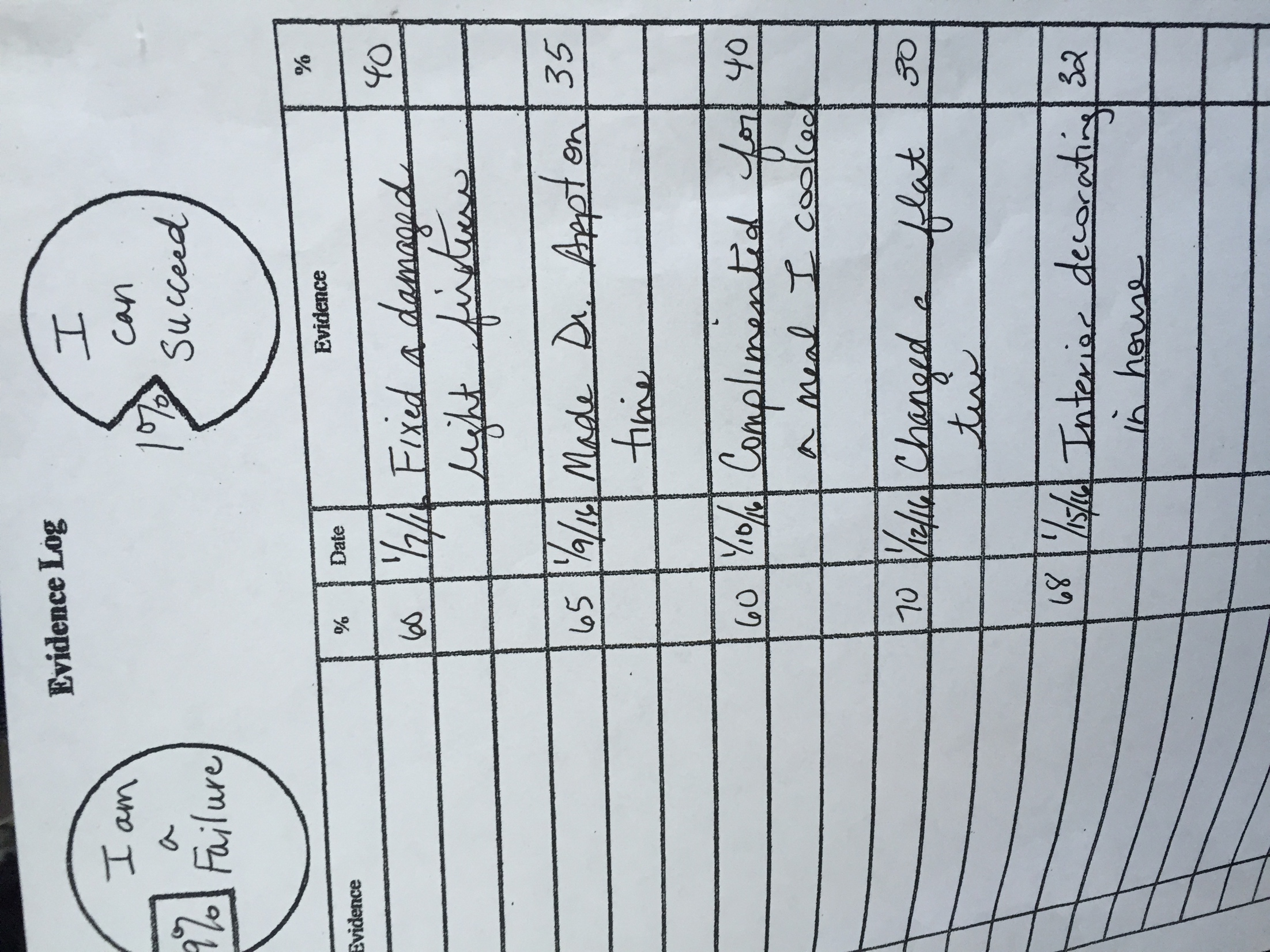 Depression – Schema Modification
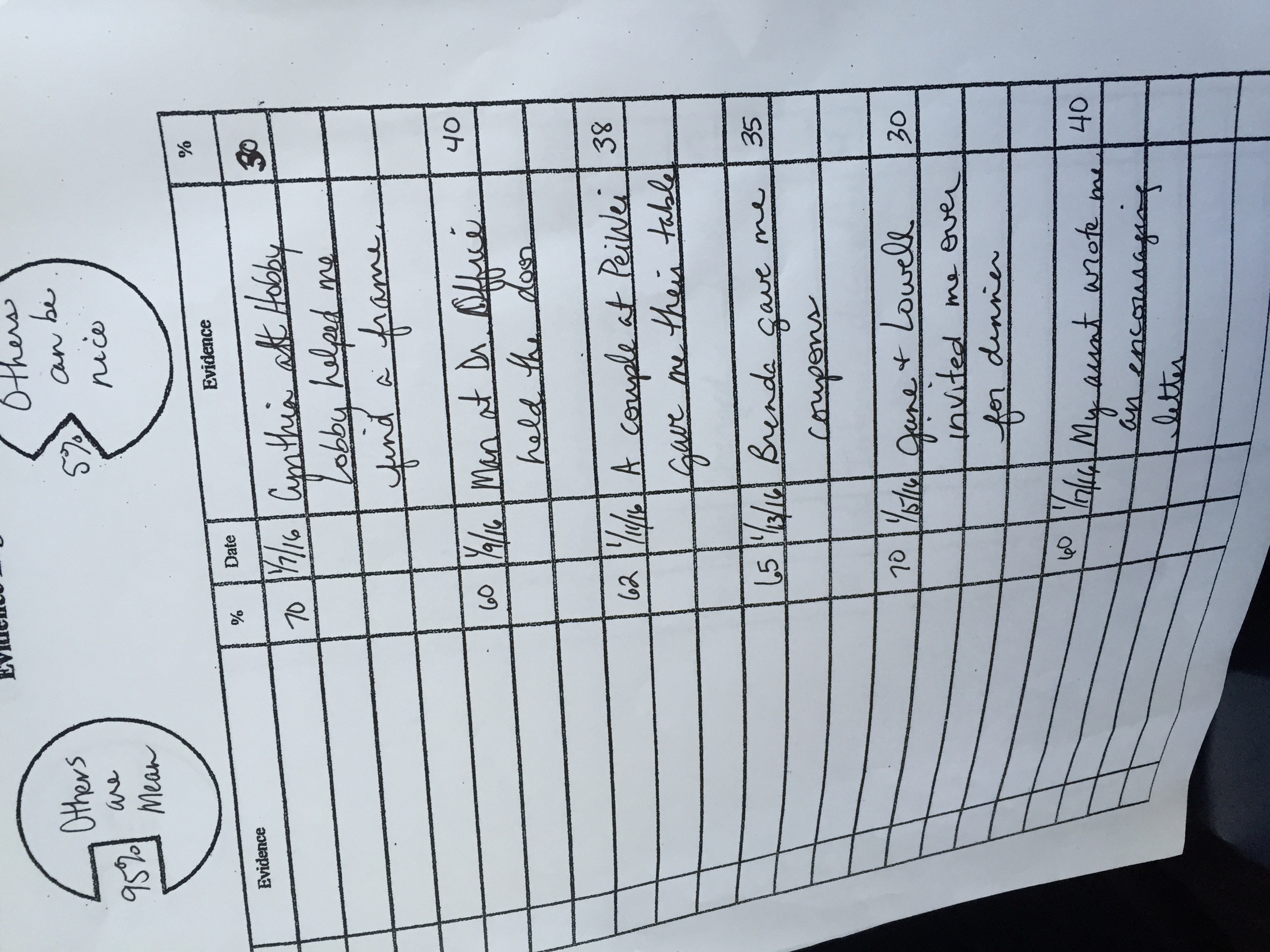 Depression – Schema Modification
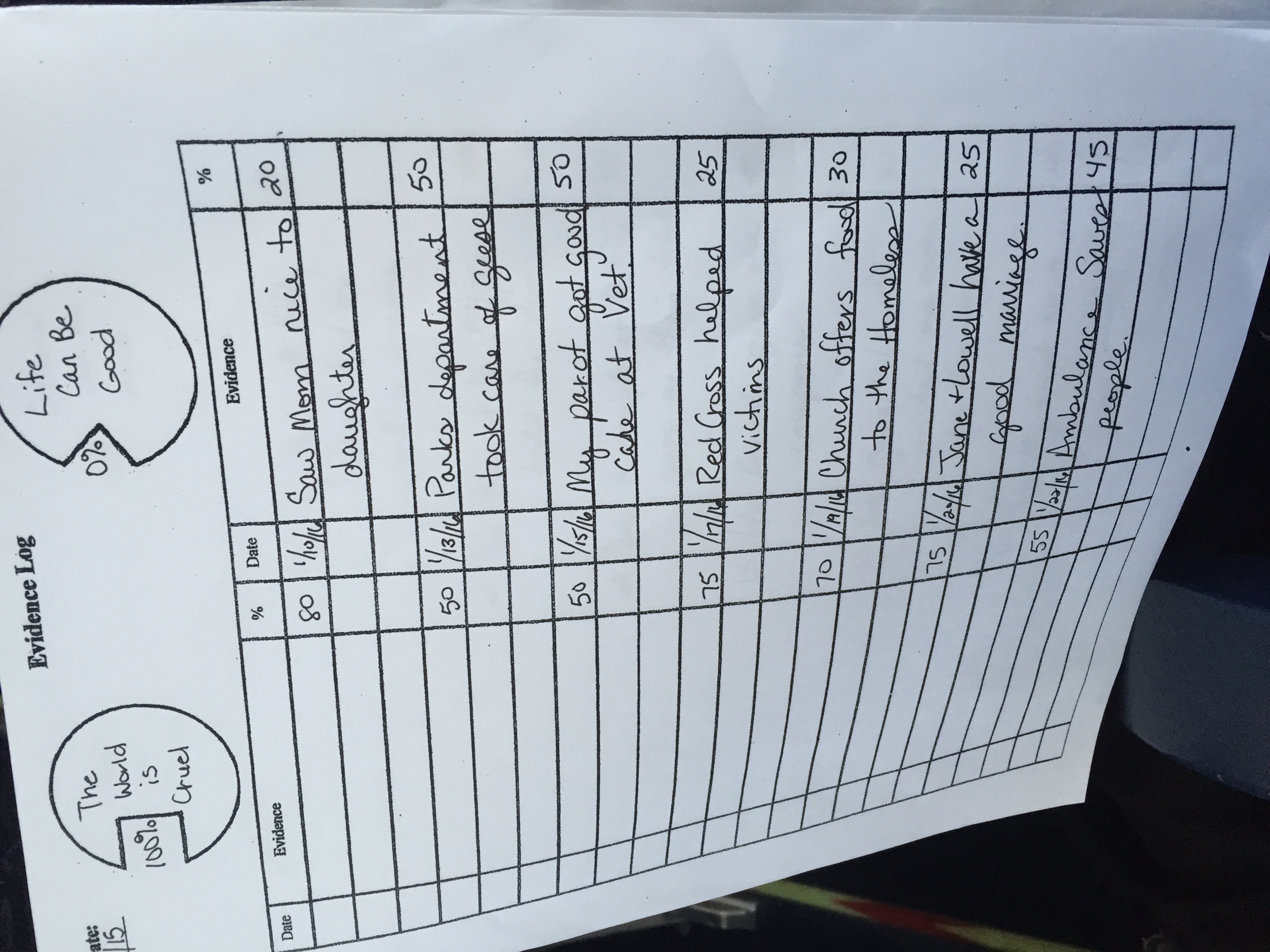 Depression – Schema Modification
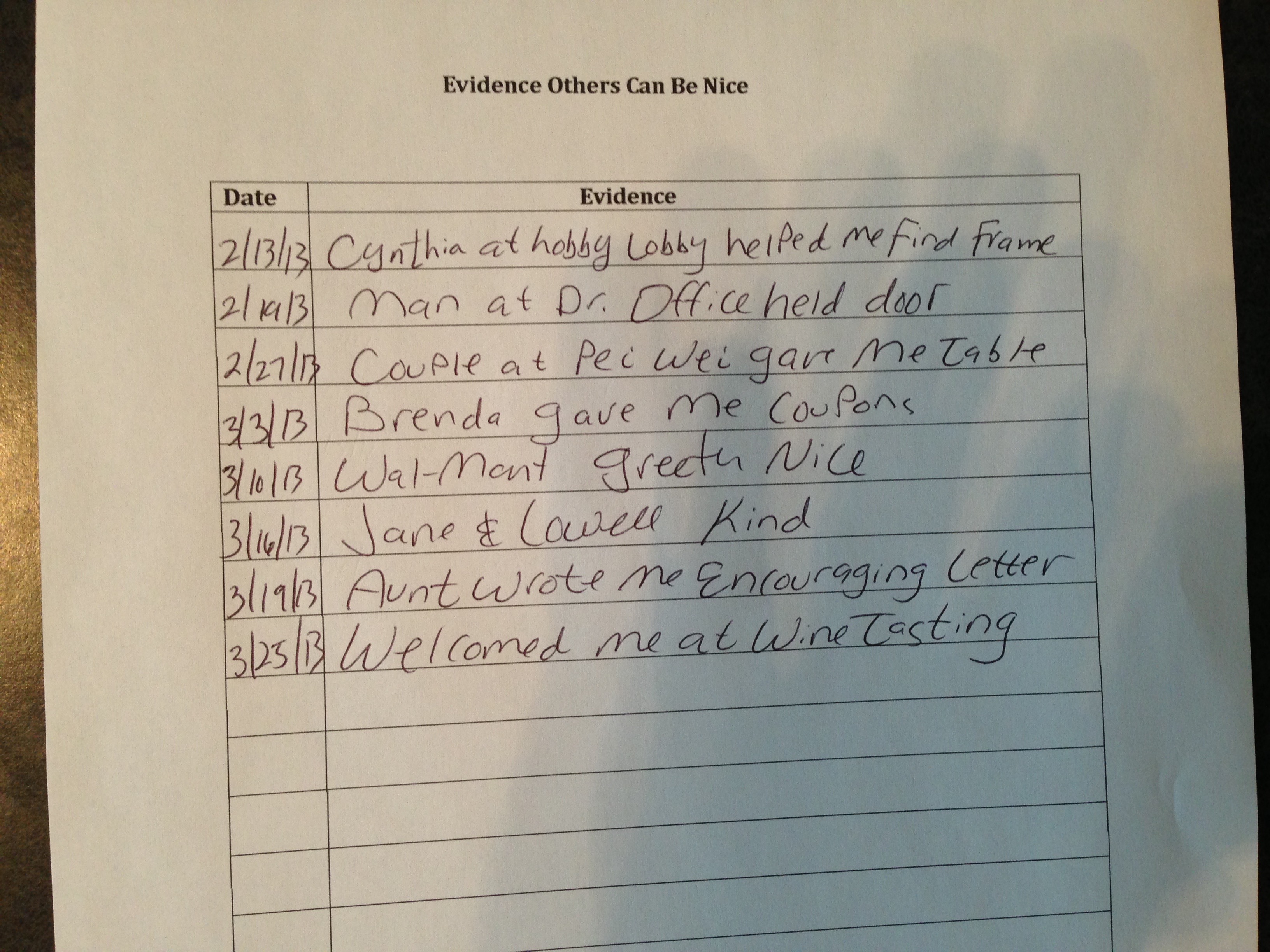 Bipolar Disorder – Characteristics of Mania
Overly positive cognitions
Elevated Mood
Risk-Taking Behaviors
[Speaker Notes: Researchers have found that if you don’t go to bed until you are sleepy, you will go to bed quicker and sleep better quality

Bath b4 bed – an increase in body temperature makes some people get sleepy – get out of bed 20 min after trying and do a boring activitg, no naps, bedtime routine,  monitor caffeine, sugar, etc

On a positive day when things are good, write about progress, affirmations, letter to self about recovery, etc.. – so will have it to pull out on day not so good – something very powerful about having something in your own writing

Schedule activities

Previuosly enjoyed/list of things might enjoy
 Active – intent to release endorphins – exercise
 Mastery (if conditional assumptions related to performance)
Interventions related to meaning/spirituality (return to church attendance, volunteer work, spiritual reading, etc)

Monitor Self-Talk - Depressed pts say things to themselves wouldn’t dream of saying to others – GOOd Q: Would I say this to someone else? If not, cant say it to me

Distortions usually involve selective abstraction, other variants of D/C positive]
Bipolar Disorder –Mania Coping Skills
Medication
Mood Tracker
Exercise, other “energy burning” tasks
Self-Control Strategies
Limit Setting
Inoculate against manic distorted thinking
[Speaker Notes: Medication compliance
 - 0-13
 - pros and cons (top off at 9 but only bottom out at 3)
 - Early warning signs/ contracting
 - some less severe choose to not be on meds after pros and cons]
Bipolar Disorder –Mania Coping Skills
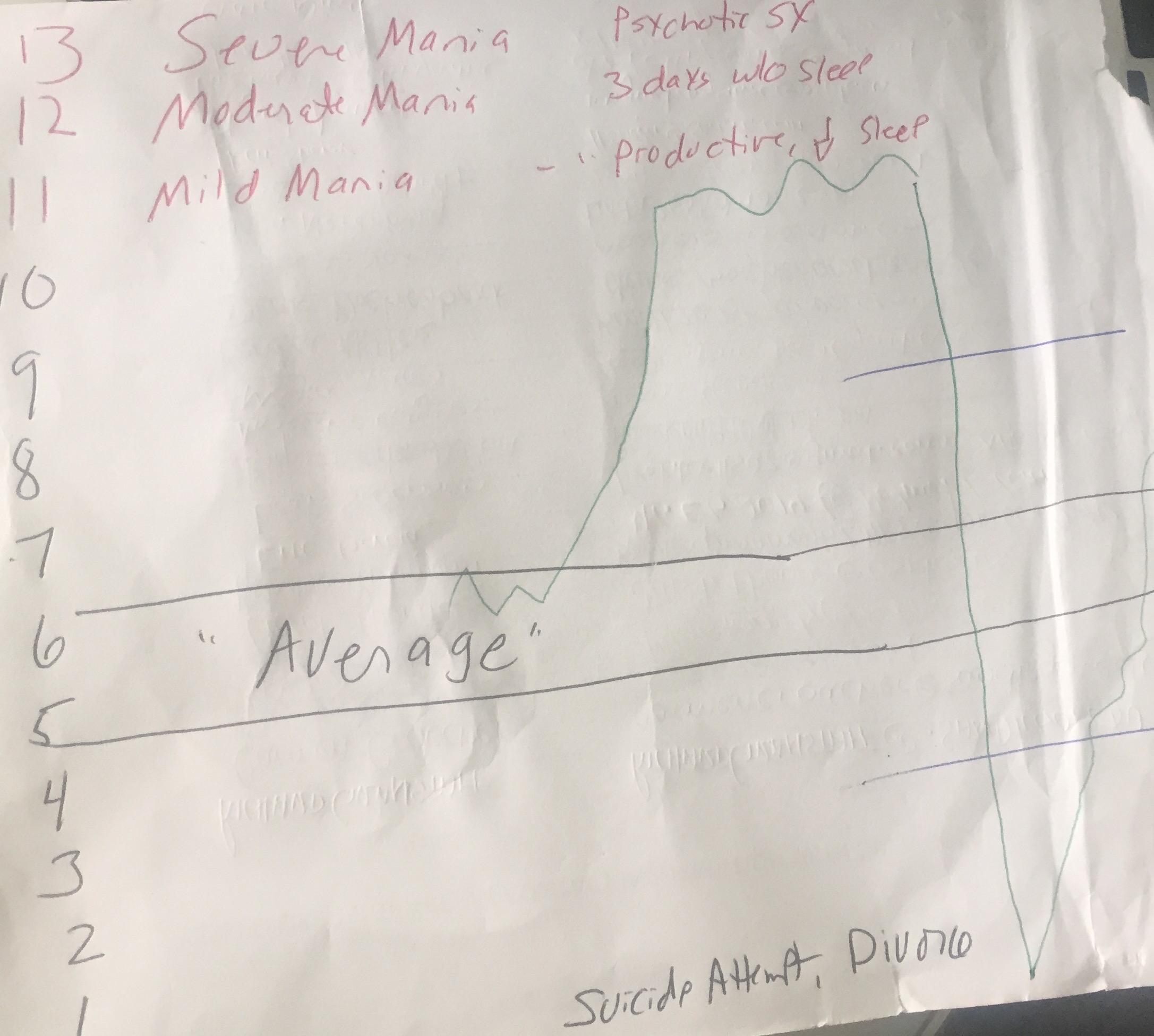 [Speaker Notes: Medication compliance
 - 0-13
 - pros and cons (top off at 9 but only bottom out at 3)
 - Early warning signs/ contracting
 - some less severe choose to not be on meds after pros and cons]
Bipolar Disorder – Coping Skills
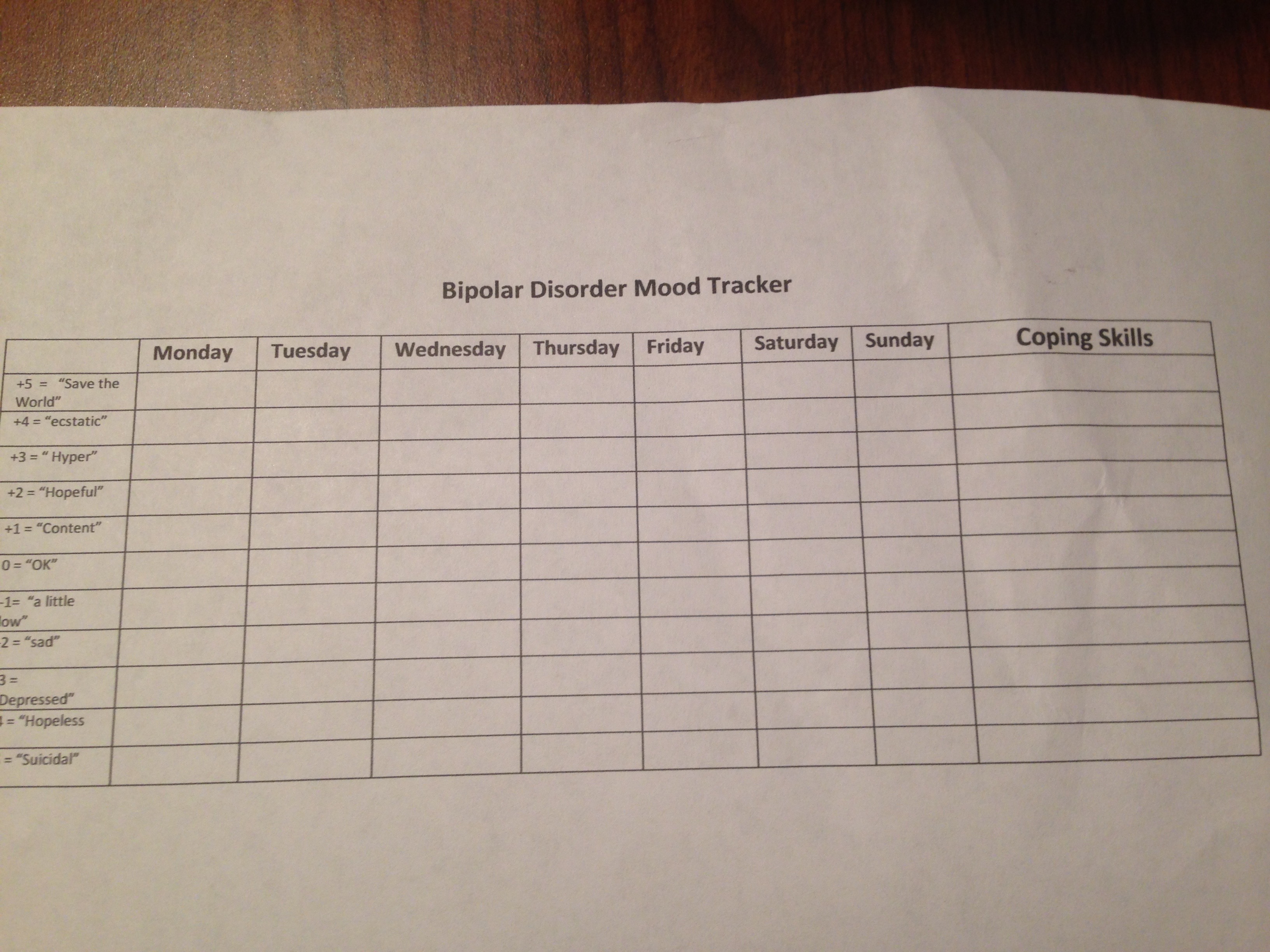 Medication
Mood Tracker
Exercise, other “energy burning” tasks
Self-Control Strategies
Limit Setting
Inoculate against manic distorted thinking
[Speaker Notes: Researchers have found that if you don’t go to bed until you are sleepy, you will go to bed quicker and sleep better quality

Bath b4 bed – an increase in body temperature makes some people get sleepy – get out of bed 20 min after trying and do a boring activitg, no naps, bedtime routine,  monitor caffeine, sugar, etc

On a positive day when things are good, write about progress, affirmations, letter to self about recovery, etc.. – so will have it to pull out on day not so good – something very powerful about having something in your own writing

Schedule activities

Previuosly enjoyed/list of things might enjoy
 Active – intent to release endorphins – exercise
 Mastery (if conditional assumptions related to performance)
Interventions related to meaning/spirituality (return to church attendance, volunteer work, spiritual reading, etc)

Monitor Self-Talk - Depressed pts say things to themselves wouldn’t dream of saying to others – GOOd Q: Would I say this to someone else? If not, cant say it to me

Distortions usually involve selective abstraction, other variants of D/C positive]
Depression Coping Skills
See Depression Strategies
[Speaker Notes: Researchers have found that if you don’t go to bed until you are sleepy, you will go to bed quicker and sleep better quality

Bath b4 bed – an increase in body temperature makes some people get sleepy – get out of bed 20 min after trying and do a boring activitg, no naps, bedtime routine,  monitor caffeine, sugar, etc

On a positive day when things are good, write about progress, affirmations, letter to self about recovery, etc.. – so will have it to pull out on day not so good – something very powerful about having something in your own writing

Schedule activities

Previuosly enjoyed/list of things might enjoy
 Active – intent to release endorphins – exercise
 Mastery (if conditional assumptions related to performance)
Interventions related to meaning/spirituality (return to church attendance, volunteer work, spiritual reading, etc)

Monitor Self-Talk - Depressed pts say things to themselves wouldn’t dream of saying to others – GOOd Q: Would I say this to someone else? If not, cant say it to me

Distortions usually involve selective abstraction, other variants of D/C positive]
Depression Research
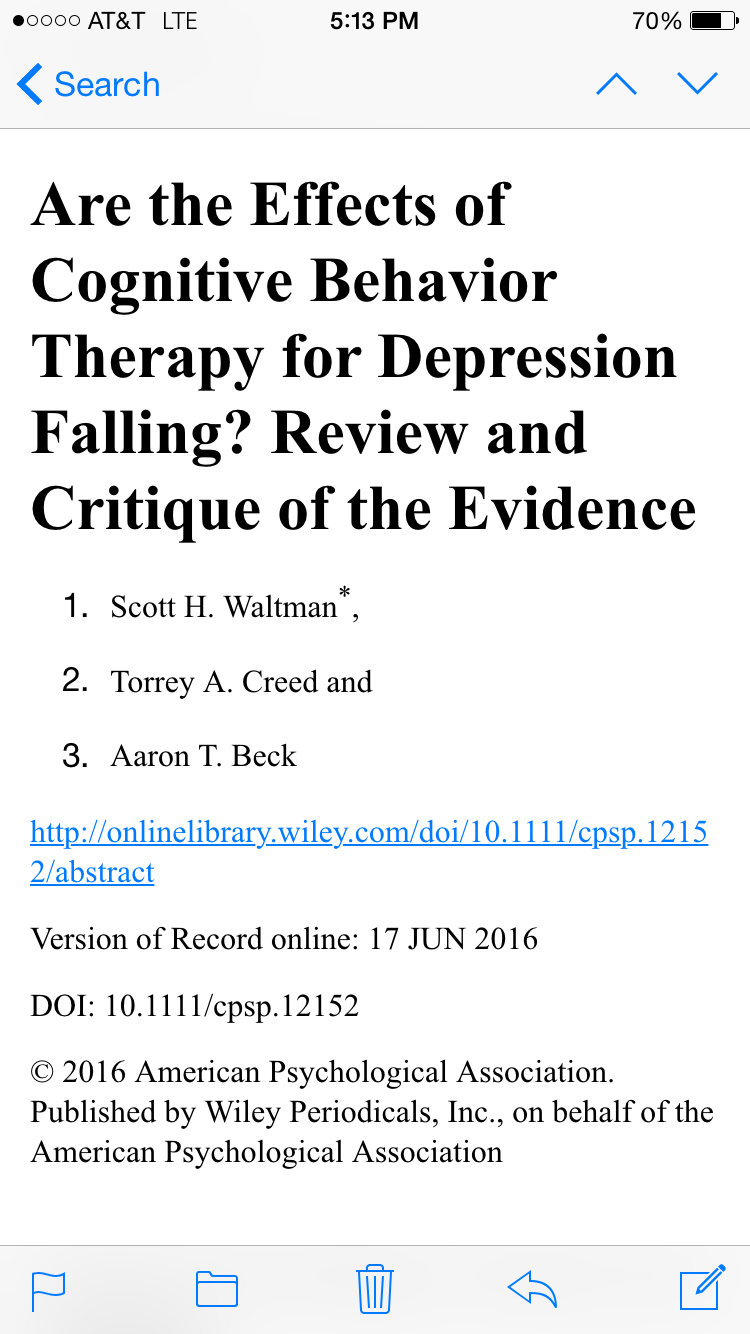 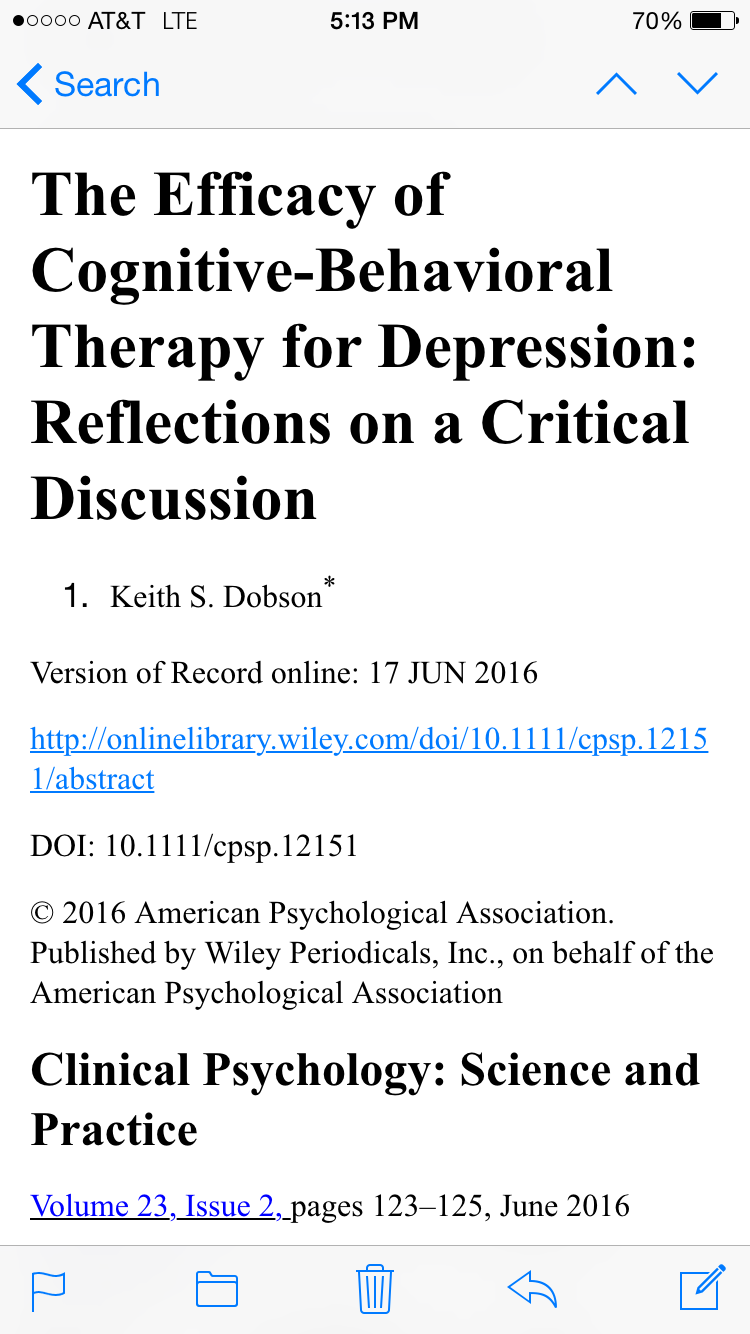 See Depression Strategies
[Speaker Notes: Researchers have found that if you don’t go to bed until you are sleepy, you will go to bed quicker and sleep better quality

Bath b4 bed – an increase in body temperature makes some people get sleepy – get out of bed 20 min after trying and do a boring activitg, no naps, bedtime routine,  monitor caffeine, sugar, etc

On a positive day when things are good, write about progress, affirmations, letter to self about recovery, etc.. – so will have it to pull out on day not so good – something very powerful about having something in your own writing

Schedule activities

Previuosly enjoyed/list of things might enjoy
 Active – intent to release endorphins – exercise
 Mastery (if conditional assumptions related to performance)
Interventions related to meaning/spirituality (return to church attendance, volunteer work, spiritual reading, etc)

Monitor Self-Talk - Depressed pts say things to themselves wouldn’t dream of saying to others – GOOd Q: Would I say this to someone else? If not, cant say it to me

Distortions usually involve selective abstraction, other variants of D/C positive]
CBT Webinar: Week 4
The Cognitive Model of Anxiety
[Speaker Notes: Brainstorm “what kinds of things are we looking for in terms of childhood data?]
Cognitive Model Of Anxiety
Risk	    
Anxiety =		 ________

			         Resources
[Speaker Notes: Clinical implications:

3 General Treatment Considerations

Recognition of resources already at disposal
Increase resources
Develop a more realistic view of the risks]
Anxiety  - Primary Distortions
Mind-Reading
Fortune-Telling
Magnification
[Speaker Notes: jhgjkgh]
Anxiety  - Primary Schemas
Helpless
Abandonment
Unlovable
Vulnerability
 - Relational
 - Financial
 - Physical Body
[Speaker Notes: jhgjkgh]
Anxiety – Clinical Manifestations
Triggers
Cognitive processes & Bias
Avoidance
Physical Sx
Compulsive and safety Behaviors
Skills deficits (or perceptions)
Environmental/family factors
CBT for GAD
Verbal Cognitive Strategies
Behavioral experiments
Journaling
Deep Breathing exercises
Metacognitive Strategies
GAD – Metacognitive Strategies
Positive Metacognive Beliefs
 Worrying helps me cope
If I worry, Ill be more prepared
Worrying helps me stay in control
If I worry, I can anticipate problems
GAD – Metacognitive Strategies
Negative Metacognive Beliefs (uncontrollability)
 I have no control over my worry
Worry has taken over my life
I have lost control of my thoughts
GAD – Metacognitive Strategies
Negative Metacognive Beliefs - Danger
 “Worry will make me lose my mind”
“Worry will make me have a breakdown”
“Worry will cause a heart attack”
GAD – Unhelpful Strategies for Dealing with Worry
Thought Stopping
Avoidance
Alcohol, MJ
Workaholism
Other Distraction
Reassuranse Seeking Behaviors
GAD – Strategies for Dealing with Worry
Mindfulness/Acceptance (vs “I have to quit thinking about this”
Tolerating Uncertainty (vs trying to prove it won't happen)
View thoughts as “Static”
Schedule “Worry Time”
CBT for Phobias
Imaginal 
In-Vivo
Hierarchies
Behavioral Experiments

https://www.youtube.com/watch?v=jRFfDps3_6M
[Speaker Notes: Bridge]
Behavioral Experiments
Identify Assumption w/ specific predicted Outcome
Collaboratively ID task that will test assumption
Experiment must have clear bearing on validity
Review Findings
CBT for Panic Disorder
Trigger is anxiety vs environmental 
Restructure Misinterpretation of sx
Interoceptive Strategies




Empirically supported protocal:  Clark, Barlow
[Speaker Notes: Fighting fear is counter productive

Sweaty palms -  -didn’t notice until forced self to – they are looking for it “something terrible will happen to my body”
Interpret sweat as sign of rectal cancer – wipe excessively, create blood, misinterpret blood]
CBT for Social Anxiety
Trigger is People
Unlovable schema work
Continuum Work
  spouse                             neighbors dog
		I------------------------------------I
Challenge people pleasing cognitions
Polling exercises
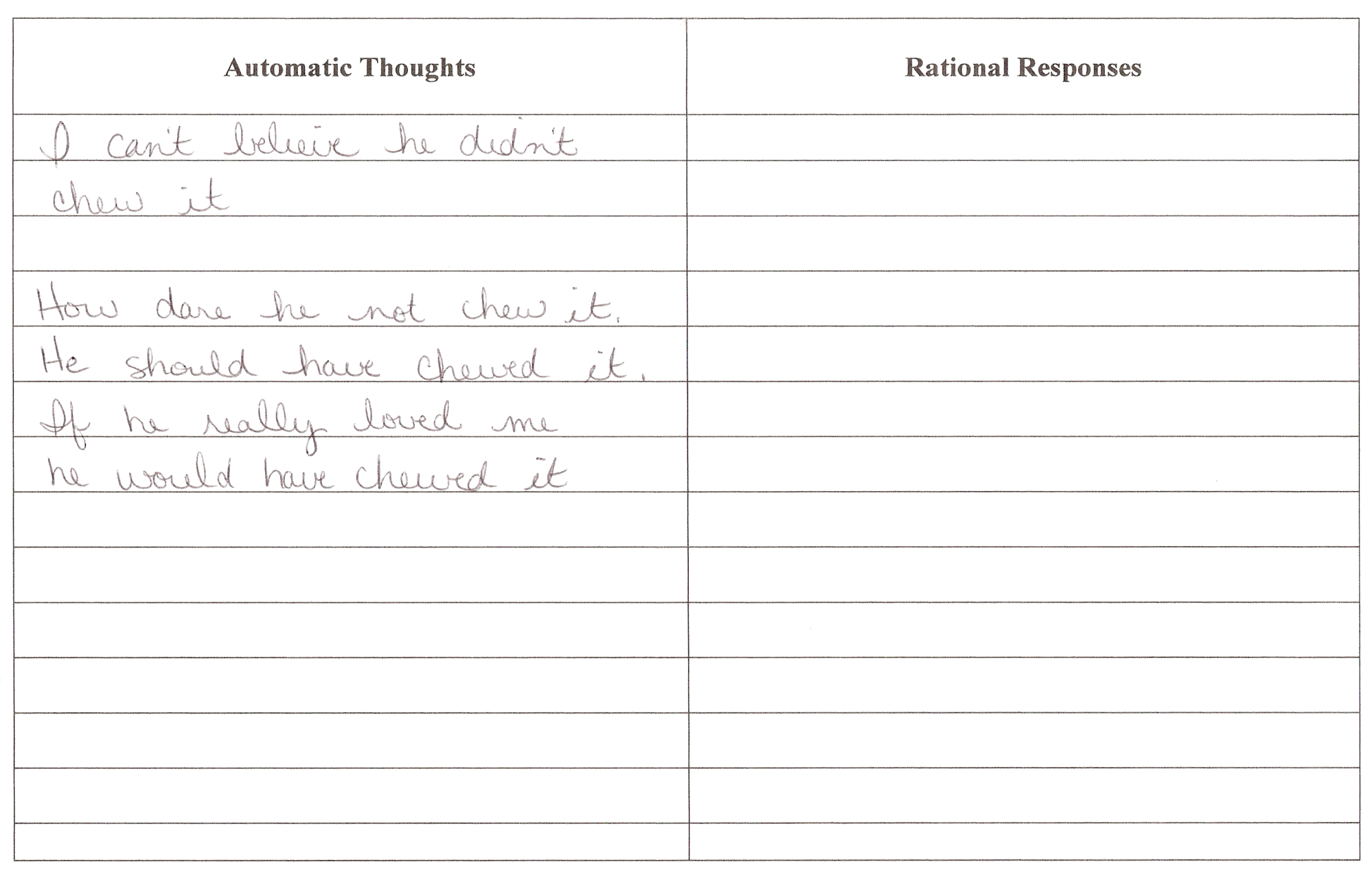 [Speaker Notes: Big unlovable belief – “the way I see it, we have 2 possibilities – either you are correct and you are unlikable and we can work to make you more likable, or you are NOT unlikable and we can try to help you see yourself more like others see you]
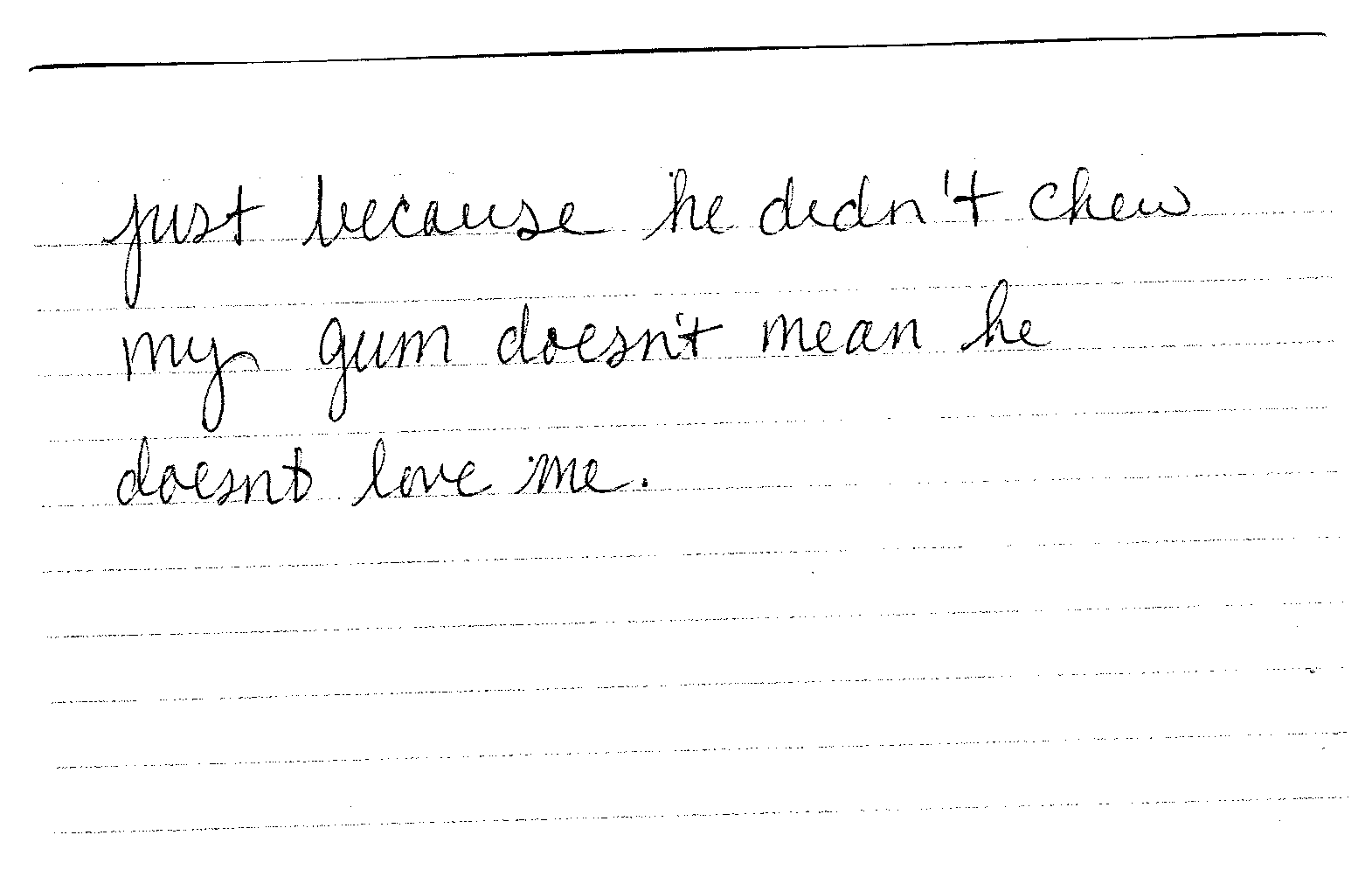 CBT for Anxiety/Perfectionism
(Antony, 2013)
Functional vs Dysfunctional Perfectionism

 - Are my standards higher than others?
 - How often am I able to meet my standards?
 - Do I expect others to meet those standards?
 - Do my standards help me meet my goals or get in the way?
CBT for Anxiety/Perfectionism
Perfectionism is associated with a number of other psychological problems
Social Anxiety
OCD
Depression
Eating Disorders
Anger
CBT for Anxiety/Perfectionism
Domains Effected
Work or School Performance
Romantic Relationships
Friendships
Organization
Communication Skills
Health (strict rules on diet or exercise)
CBT for Anxiety/Perfectionism
Behavioral Manifestations

 - Rehearsing/Memorizing
- Overpreparing
 - Trying to change the behavior of others
 - Procrastinate
 - Not know when to quit
 - Inability to Delegate
CBT for Anxiety/Perfectionism
Change Strategies

 - Exposure
 - Examine the Evidence
 - Do the thing you are afraid of 
 - Prevent Safety Behaviors
 - Prioritize (big from the small)
 - Learn to Compromise
Anxiety Disorders –  Cognitive Strategies
Verbal Cognitive Strategies
Evaluate/Test Fortune-Telling, Mind Reading, Magnification Cognitions
Pre, Post Cognitive Work
Schema-Based Journaling 
Cognitive Cue Cards
[Speaker Notes: Verbal Cognitive Strategies – well established in Panic DO, Social phobia, GAD, PTSD – more recent but less support for OCD

Pre-Post cog work

Frequency – the longer between sessions, longer cognitive change occurred in session has opportunity to shift back
Fighting fear in unproductive – lying in bed “I have to sleep I have to sleep”]
General Strategies for Dealing With Anxiety
Exercise
Yoga
Limit Caffeine, Sugar
Journaling